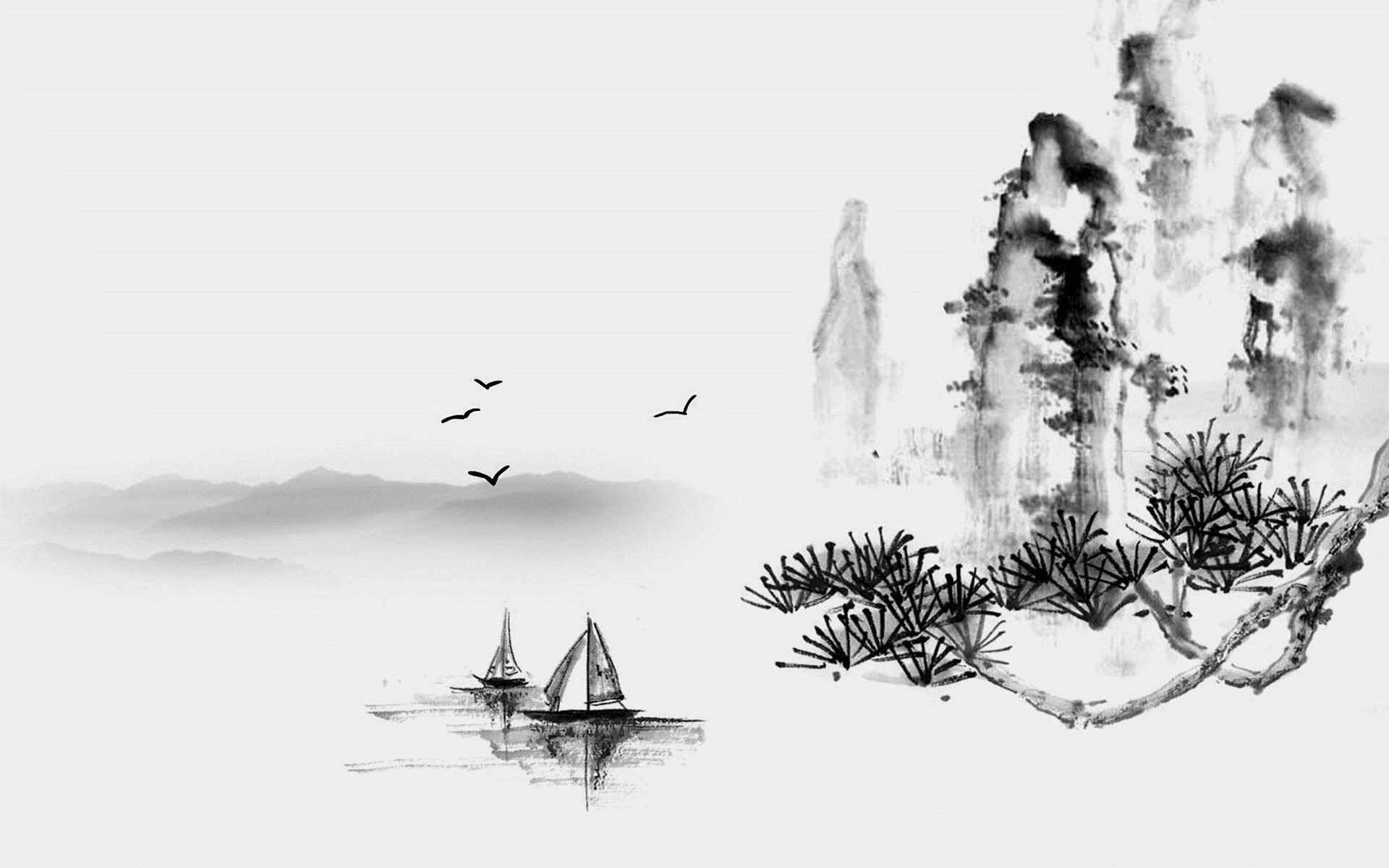 个
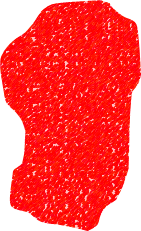 薄年
人
简
历
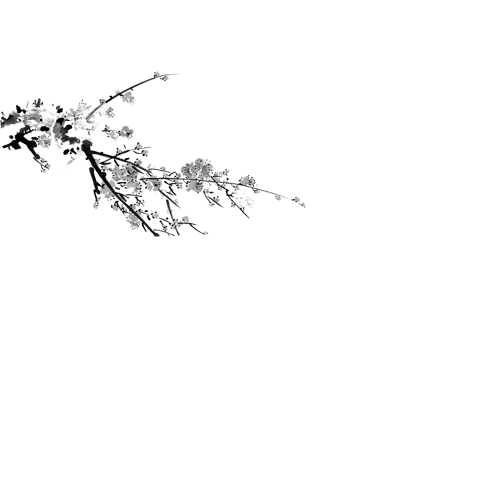 个人信息
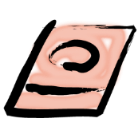 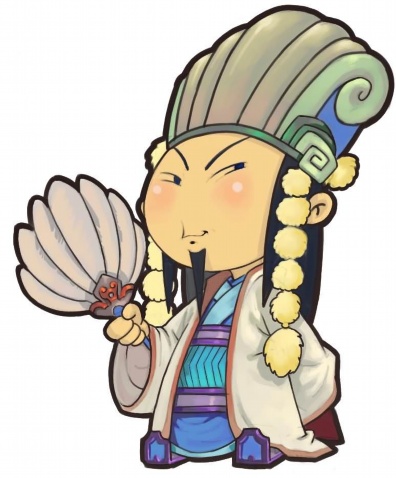 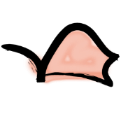 姓名：薄年
籍贯：贵州
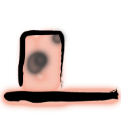 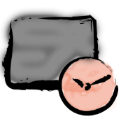 毕业院校：遵义医学院
性别：男
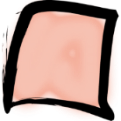 求职意向：检验技术员
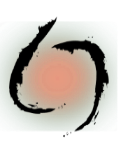 民族：汉
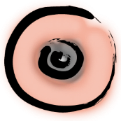 学历：本科
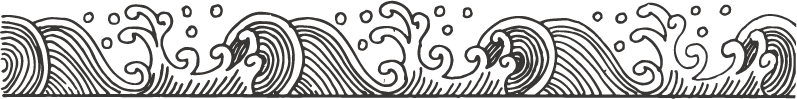 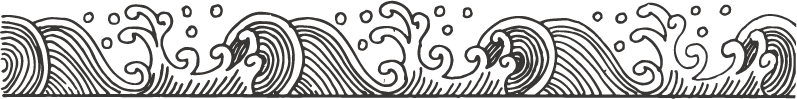 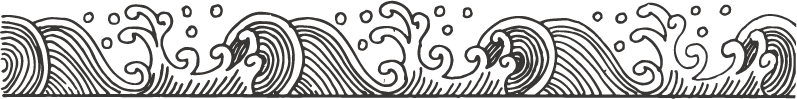 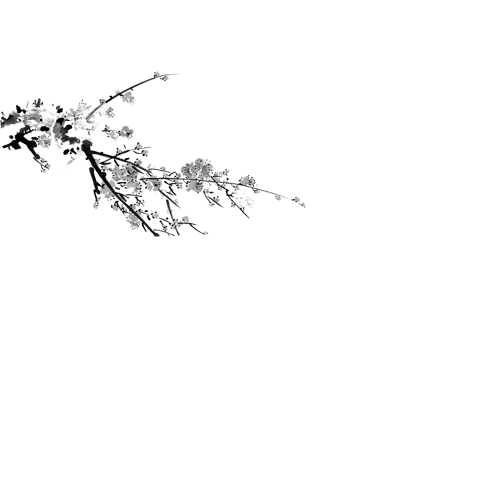 教育经历
教育经历
2013
2014
2010
（9-11）
（9.18）
贵州金域医学检验有限公司
遗传室
遵义医学院珠海校区
生物技术与制药专业
珠海丽珠试剂股份有限公司
研发部实习三个月
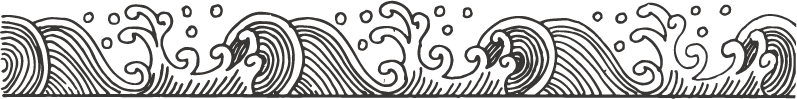 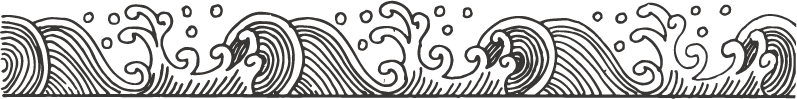 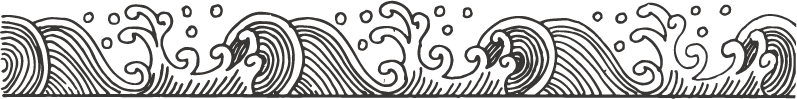 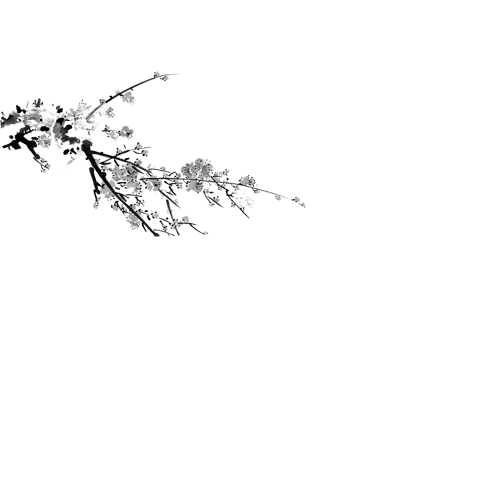 专业技能
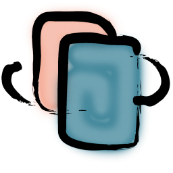 专业知识
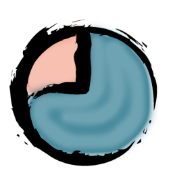 专业技能
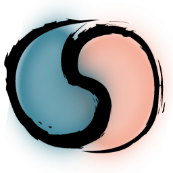 实践操作
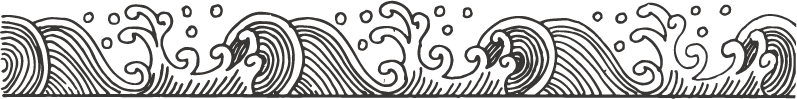 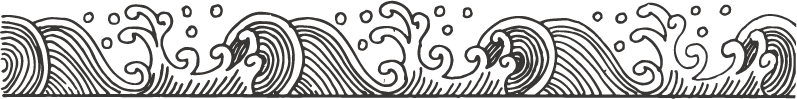 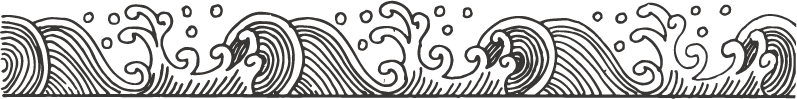 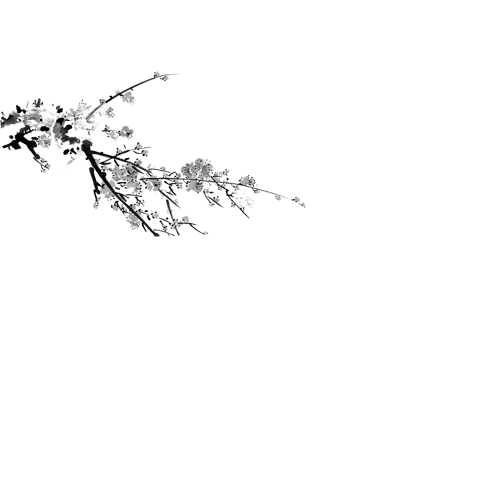 个人爱好
个人爱好
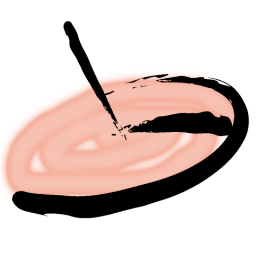 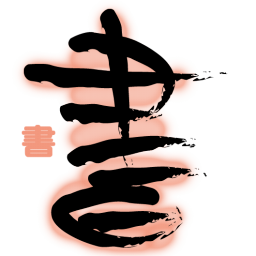 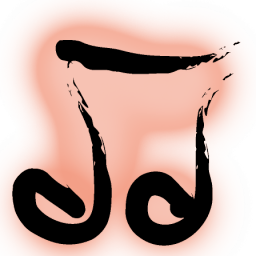 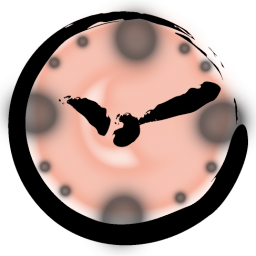 阅读
音乐
运动
旅行
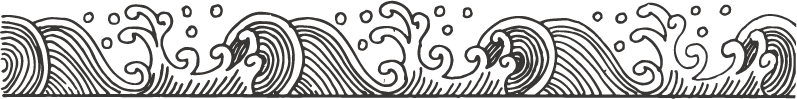 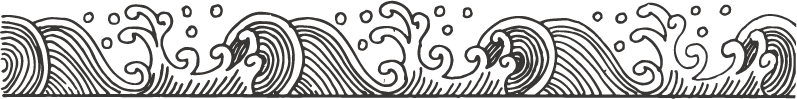 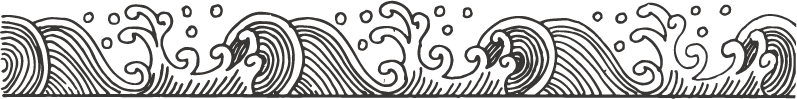 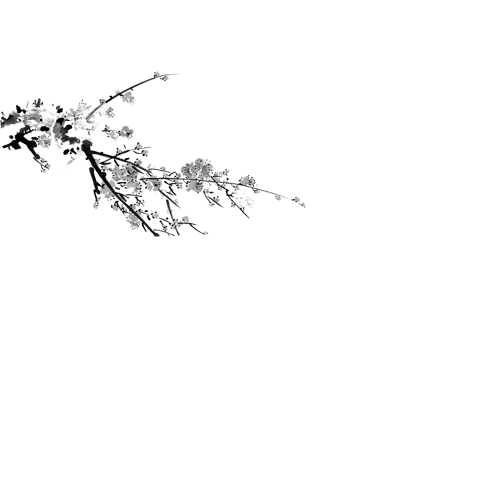 社会经历
社会经历
在宣传部的实践经历培养了较好的组织能力
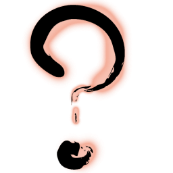 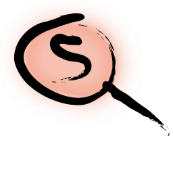 能通过各种渠道丰富自己的知识，自学能力强
在校和实习期间，锻炼出较好的实操能力
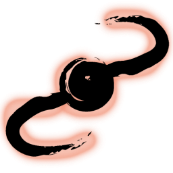 具有一定的实验室管理维护经验
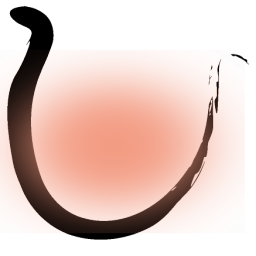 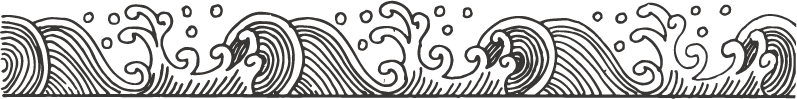 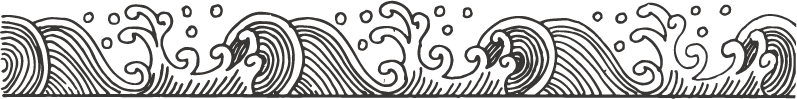 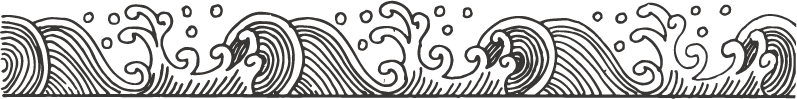 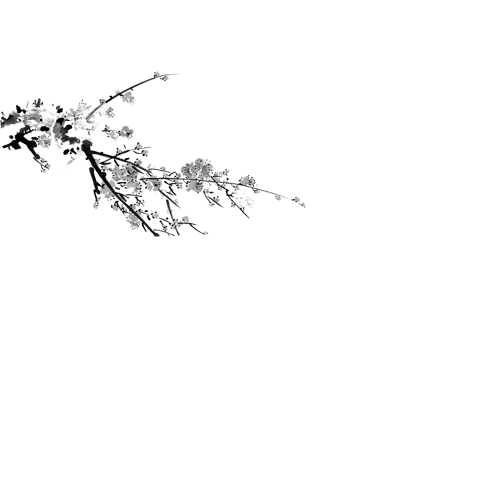 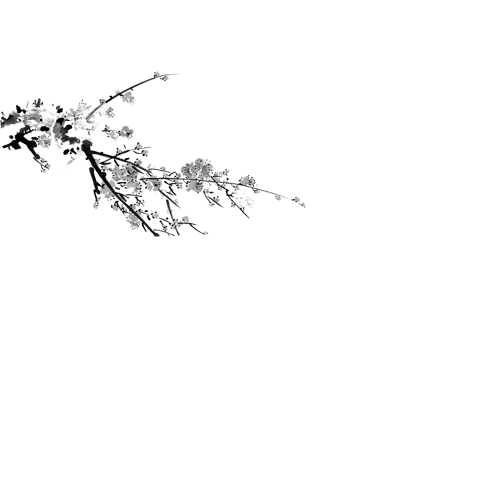 联系信息
联系方式
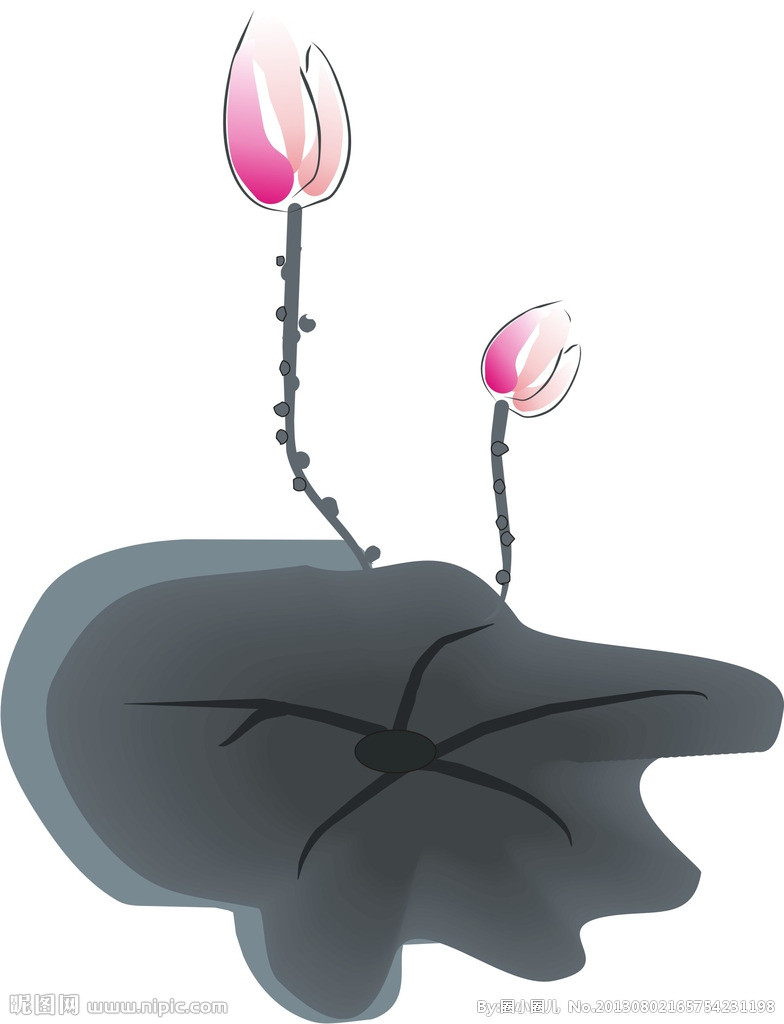 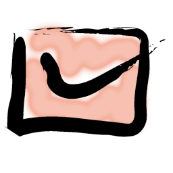 1021866559@qq.com
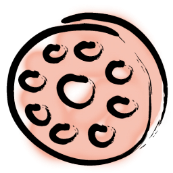 15285929453
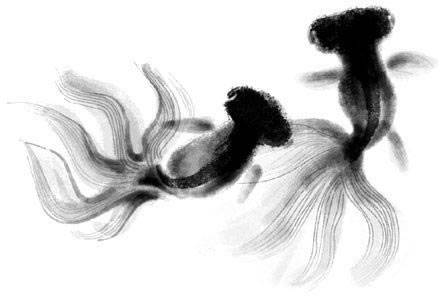 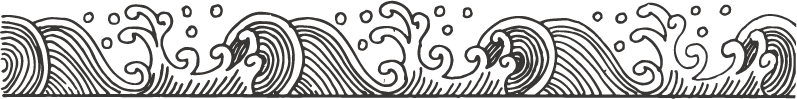 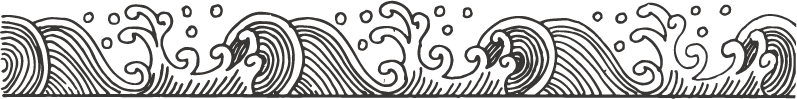 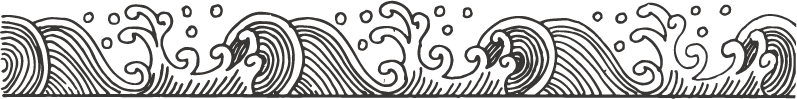 使用字体
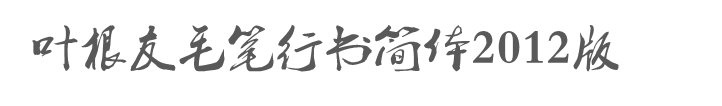 字体名称
1
下载地址
http://www.youyedoc.com/article/2017/3652.html
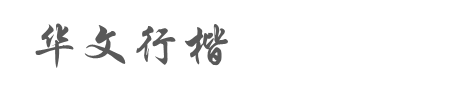 字体名称
2
下载地址
http://www.youyedoc.com/article/2017/3503.html
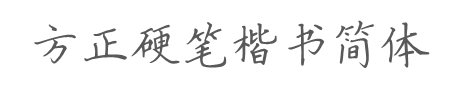 字体名称
3
下载地址
http://www.youyedoc.com/article/2017/3429.html
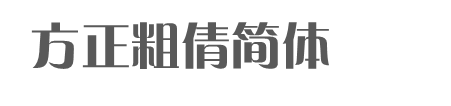 字体名称
4
下载地址
http://www.youyedoc.com/article/2017/3551.html